Vermont Economic  Development Authority
Economic Development Lender;
Quasi-State Instrumentality;
Self-Funded (Moral Obligation);
Board of Directors – 15:
5 Ex-Officio:
State Treasurer, Secretary of Commerce, Secretary of Agriculture, Commissioner of Public Service, Commissioner of Forest Parks and Recreation;
10 private citizens appointed by Governor;	
Staff – 36;
Total Assets –   $249 Million;
Loan Portfolio –   $210 Million.
Entrepreneurial Loan Program

Vermont-located businesses (sole proprietorships, partnerships, corporations, LLC’s);
Businesses in seed, start-up or early growth stage who do not meet the underwriting criteria of other public and private entrepreneurial financing sources;
Businesses with innovative products or services that have the potential for long-term organic growth;
Businesses unable to access adequate capital because the primary assets used to secure loans are typically intellectual property or similar nontangible assets;
Businesses must demonstrate potential to create/retain employment opportunities forVermonters;

Started in 2014;
2015 - $1.9 Million; 12 loans;
Average loan size - $150,000.
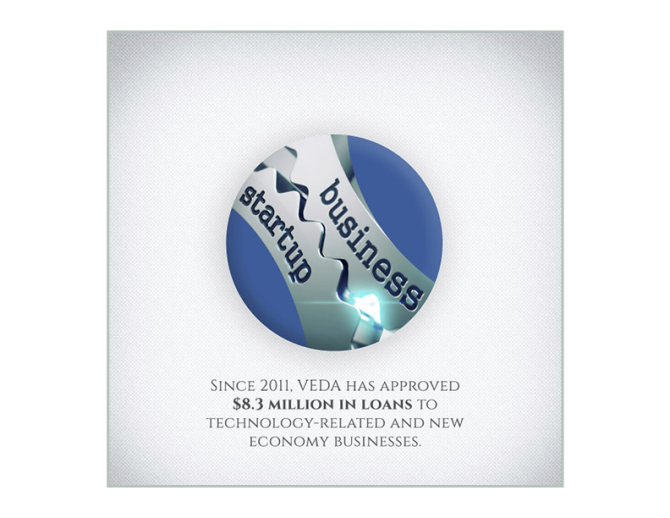 Special Consideration Given To:

Businesses that create jobs in strategic sectors, such as the knowledge-based economy,renewable energy, advanced manufacturing, wood products manufacturing, and value-added agriculture;
Businesses located in a designated downtown, village center, growth center, industrial park or other significant geographic location recognized by the State;
Businesses that adopt energy and thermal efficiency practices in their operations or otherwise operate in a way that reflects a commitment to green energy principles;
Businesses that will create jobs that pay a livable wage and provide significant benefits to employees.
Direct Commercial Lending 

$1.5 Million limit;
40% of project;
2% Interest Rate (2 yrs.); 3.75 %;
$13.3 Million in 2015; 30 loans;
Average Loan $445,000.
Small Business Lending



Loan Limit $350,000

4% Fixed Rate; 

2015 $9.3 Million; 47 Loans;

Average Loan Size $198,000.
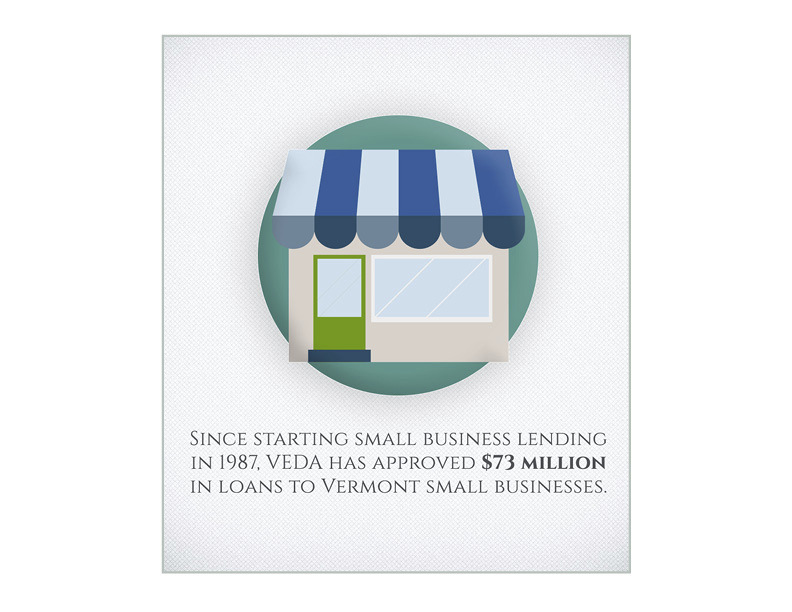 Vermont Agricultural Credit Corporation


40% of Portfolio;

836 Loans; 

2015 $19.5 Million; 154 Loans;

Average Loan $126,900.
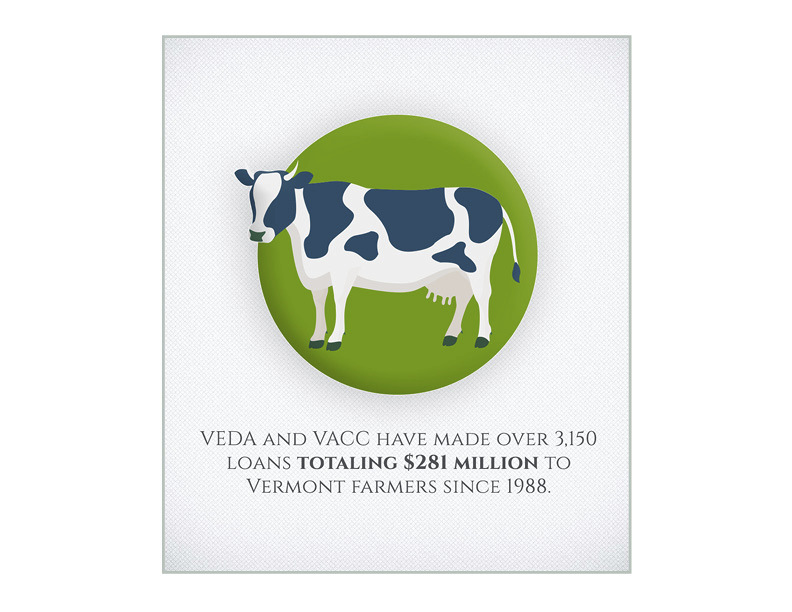 Commercial Energy Loan Programs

To finance qualifying renewable energy 
generation and energy efficiency improvement projects.  

Maximum loan size 
under this program is $2.0 Million.